“Smile!” said Mrs Watkin.
by Kauri 1.
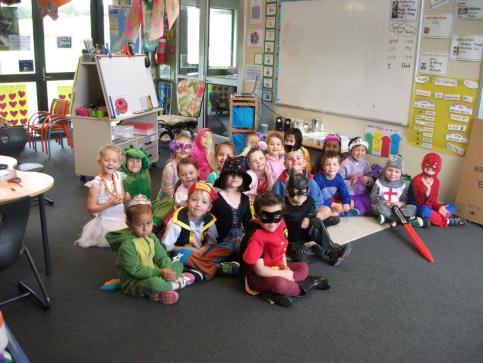 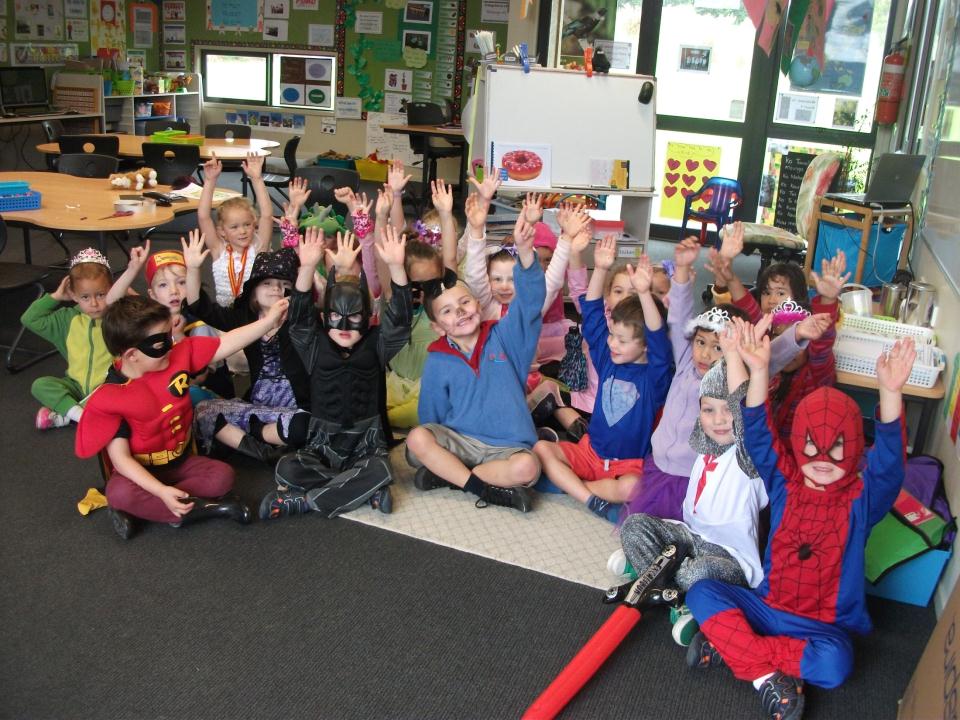 “Smile!” said Mrs Watkin.  ‘ Click’
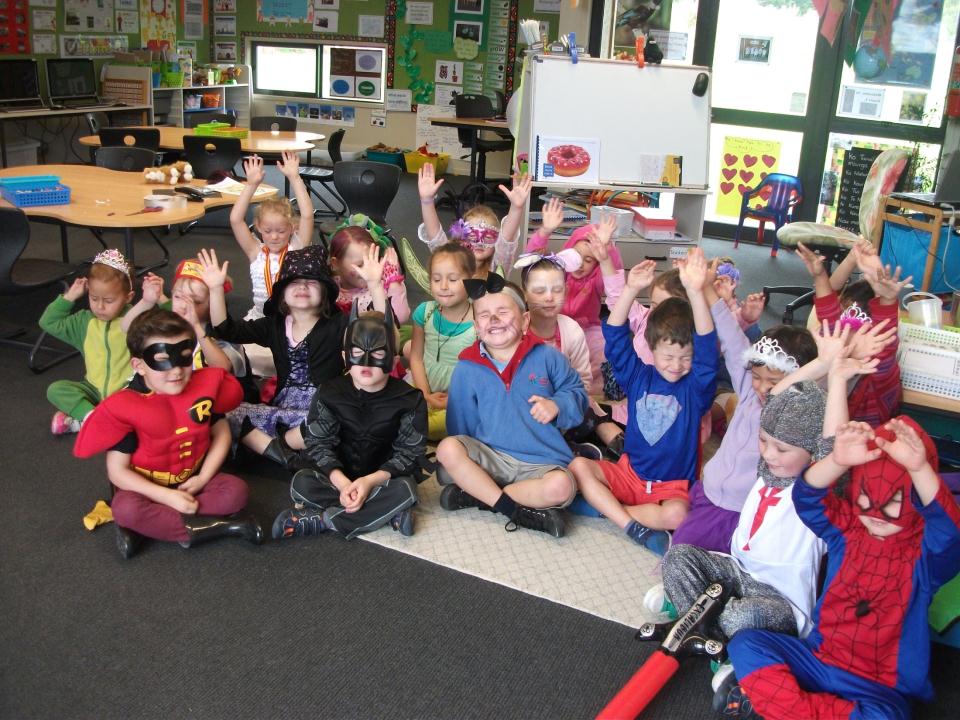 But we had our hands up.
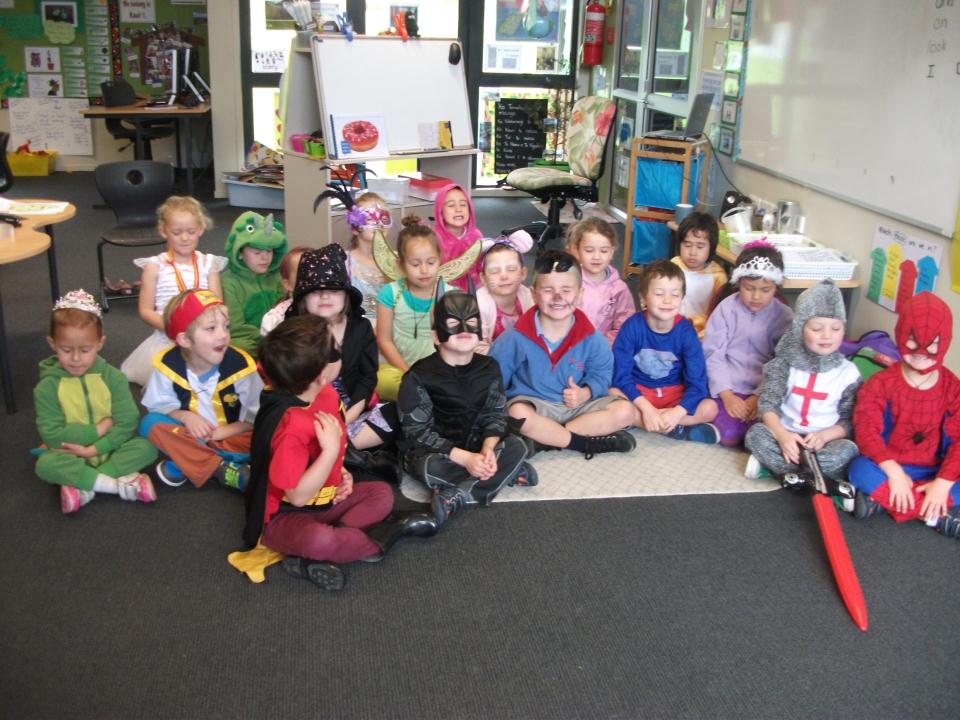 “Smile!” said Mrs Watkin.   Click
But we had our eyes shut.
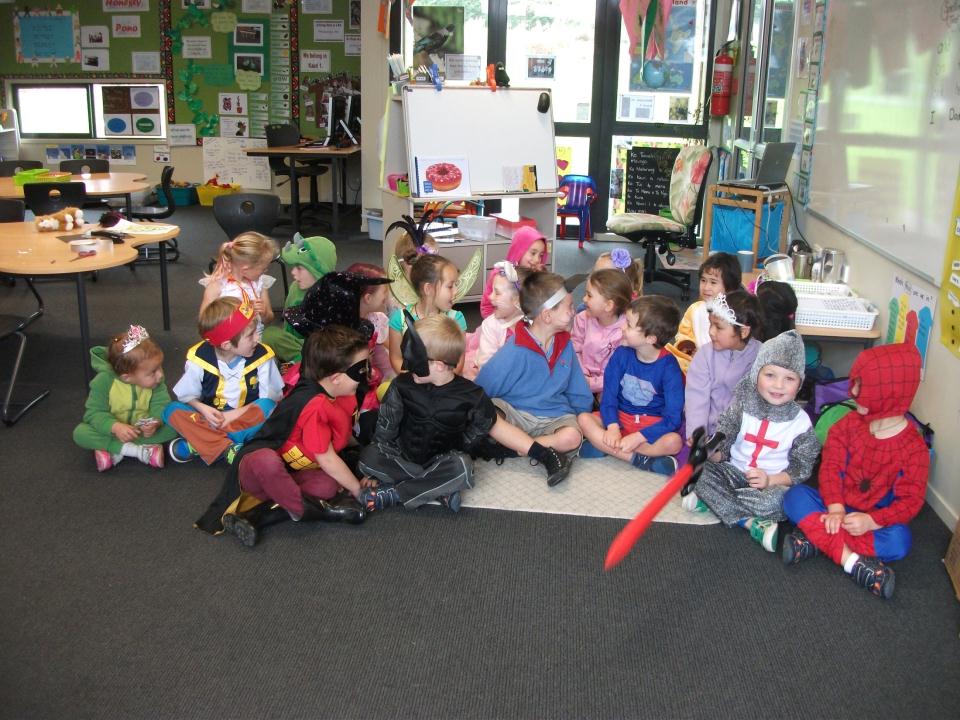 “Smile!” Said Mrs Watkin.  Click.
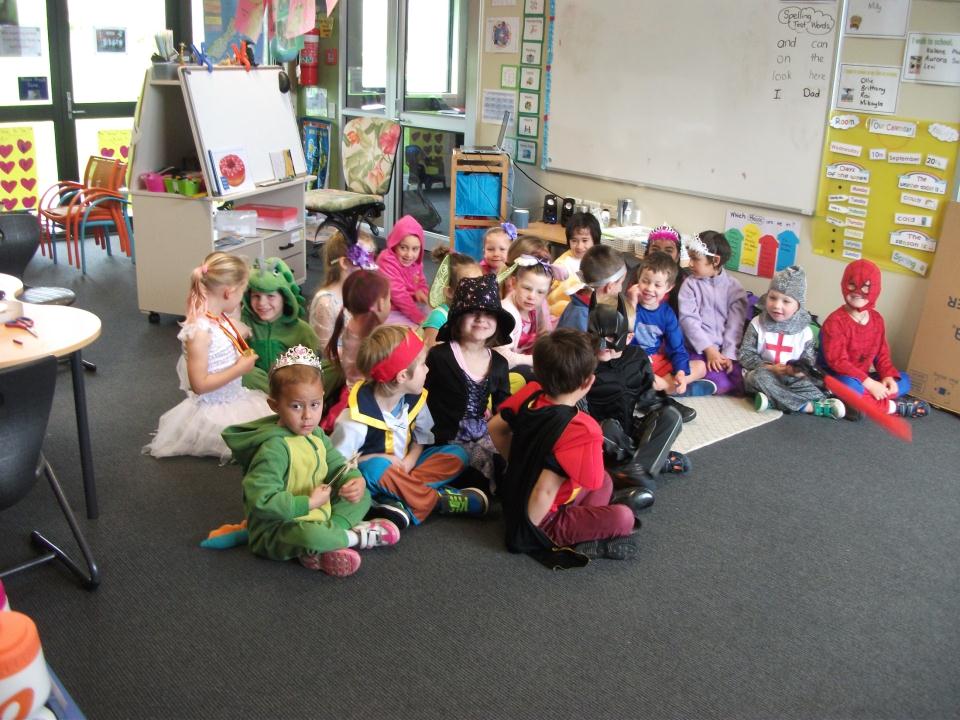 But we were talking to our friends.
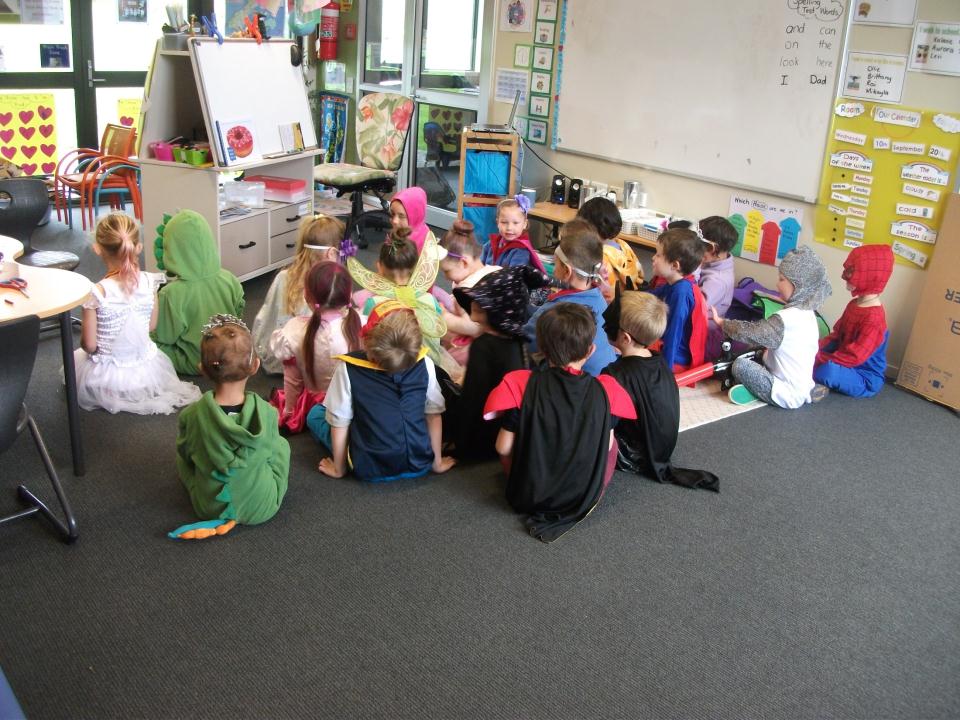 “Smile!” said Mrs Watkin.  Click.
But we had our backs turned.
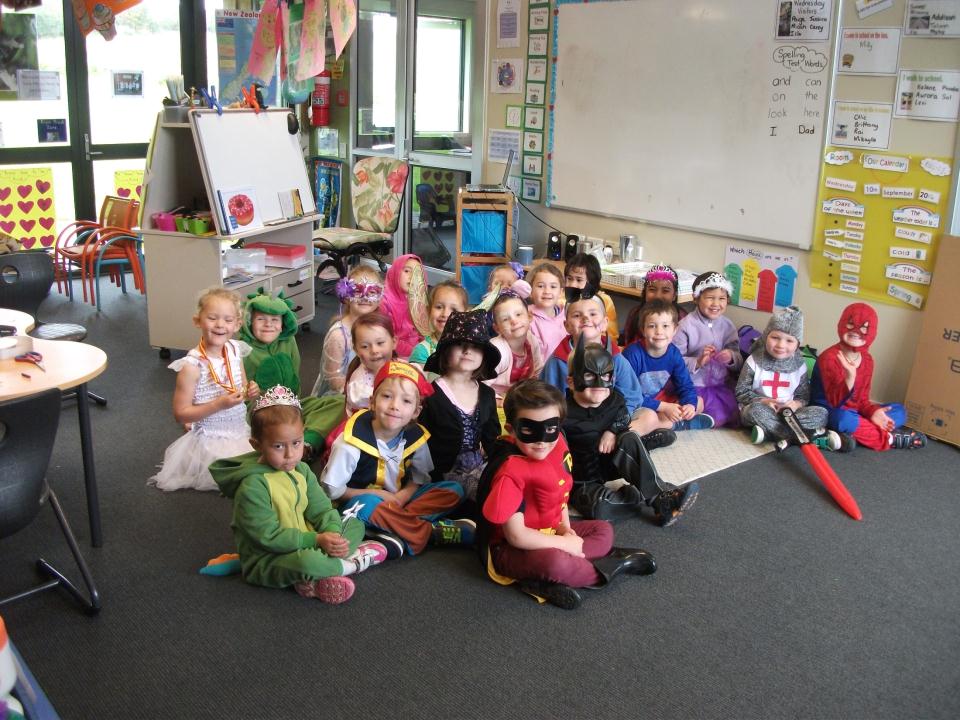 “Smile!” said Mrs Watkin.
What a beautiful photo .
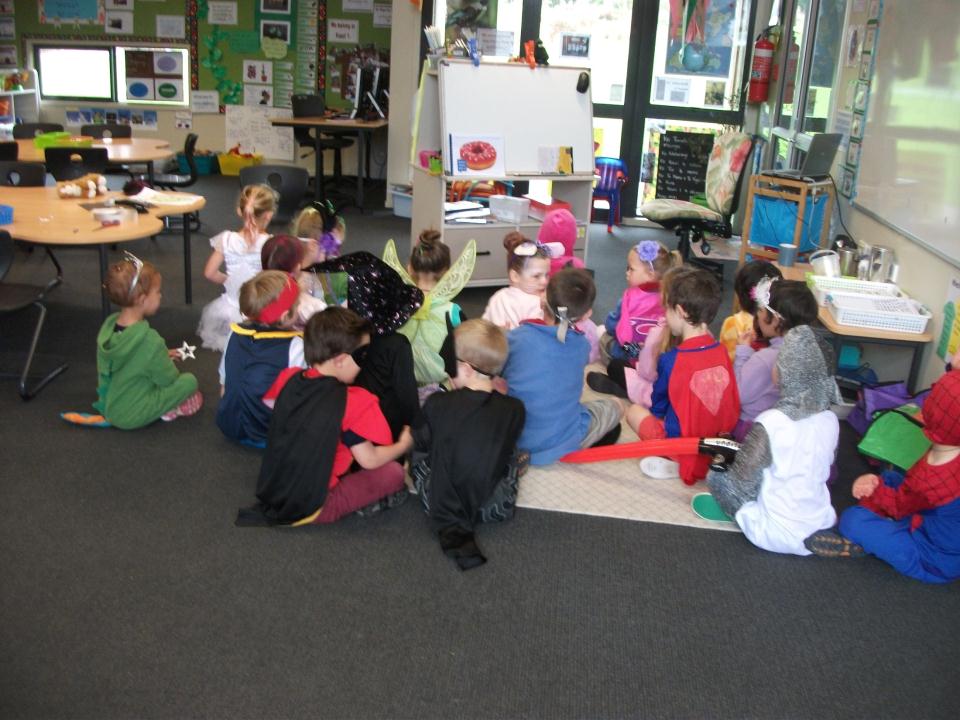